Kuliah XIII: Jenis-jenis Pembayaran dan Kebijakan Dividen
Jenis-jenis Pembayaran Dividen:
Cash Dividen
Property Dividen
Dividen Likuidasi (liquidating dividend)
Stock Dividen
Dividen Saham Pecahan (stock split)
Kebijakan Deviden
     Adalah keputusan apakah laba yang diperoleh perusahaan akan dibagikan kepada pemegang  saham sebagai dividen atau akan ditahan dalam bentuk laba ditahan guna pembiayaan investasi di masa datang (Agus Sartono).
Kebijakan  Dividen
Macam Macam Kebijakan Dividen; Bambang Riyanto (2001:269):
Kebijakan dividen yang stabil 
Kebijakan dividen dengan penetapan jumlah dividen minimal plus jumlah ekstra tertentu
Kebijakan dividen dengan penetapan dividend payout ratio yang konstan
Kebijakan dividen yang fleksibel
Kebijakan  Dividen
Alternatif  perlakuan  terhadap  penghasilan  bersih  sesudah  pajak  (EAT)  perusahaan:
1. Dibagi  kepada  para  pemegang  saham  perusahaan  dalam  bentuk  dividen
2. Diinvestasikan  kembali  ke  perusahaan  sebagai  laba  ditahan  (retaired  earning).
Persentase  dividen  yang  dibagi  dari  EAT  disebut  “ Dividend  Payout  Ratio”  (DPR) 
dengan rumus: DPR = 
Teori  tentang  kebijakan  dividen:
a.    Teori  “ Dividen  Tidak  Relevan “  dari  Modigliani  dan  Miller,
b.    Teori  “  The  Bird  in  the  Hand  “ ,
c.    Teori  Perbedaan  Pajak ,
d.   Teori  “  Signaling  Hypothesis  “ ,
e.    Teori  “  Clientele  Effect “
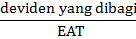 Kebijakan  Dividen
Rasio Pembayaran Dividen (dividend payout ratio DPR): 
Rumus: DPR =                      x 100%
Dividen Per Lembar Saham (Dividend Per Share / DPS) rumus: DPS = 
Laba Per Lembar Saham (Earning Per Share / EPS) rumus: EPS =
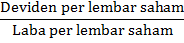 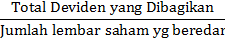 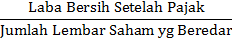 Kebijakan  Dividen
Faktor – Faktor Yang Mempengaruhi Kebijakan Dividen:
Kebutuhan Dana Untuk Membayar Utang 
Likuiditas
Tingkat Pertumbuhan Perusahaan
Keadaan Pemegang Saham
Pembatasan Hukum
Pengawasan Terhadap Perusahaan
Jenis-jenis Pembayaran dan Kebijakan Dividen
Kesimpulan
Dividen adalah proporsi laba atau keuntungan yang dibagikan kepada para pemegang saham dalam jumlah yang sebanding dengan jumlah lembar saham yang dimilikinya. Jenis-jenisnya; dividen tunai, dividen saham, dividen saham pecahan (stock split), dividen script dan dividen property  (property dividend).
Kebijakan dividen adalah kebijakan yang menyangkut  tentang masalah penggunaan laba yang menjadi hak para pemegang saham, pada dasarnya laba tersebut bisa dibagi sebagai dividen atau ditahan untuk diinvestasikan kembali. Adapun faktor-faktor yang mempengaruhinya, yaitu:
           Kebutuhan dana untuk membayar hutang
           Likuiditas 
           Tingkat pertumbuhan perusahaan
           Pembatasan hukum
           Pengawasan terhadap perusahaan
Perusahaan agar selalu memperhatikan Kebijakan dividen, karena secara langsung mempengaruhi nilai perusahaan dan secara tidak langsung keputusan investasi mempengaruhi nilai perusahaan melalui kebijakan dividen dan keputusan pendanaan.